Opportunities for Healthcare Research Using Administrative Data: An Introduction to IQVIATM Health Plan Claims Data
Susan dosReis, PhD
Eberechukwu Onukwugha, PhD Department of Pharmaceutical Health Services ResearchUniversity of Maryland Baltimore School of Pharmacy

August 13, 2019	12:00pm – 1:00pm
ICTR Enrichment Series
1
Objectives
Overview of the IQVIATM Health Plan Claims Data
ICTR support for projects using IQVIATM data
Steps to obtain ICTR support
Example project
Q&A
2
Overview of the IQVIATM Health Plan Claims Data
3
IQVIATM Health Plan Claims Data
Fully adjudicated medical and pharmacy claims
Inclusive of 2006 through 2015
Health plans and self-insured employer groups
Mix of mainly commercial PPO, commercial Medicare and commercial Medicaid
Individuals represented from nearly all US States
Not nationally representative of privately insured individuals
4
Population File: Patient Information
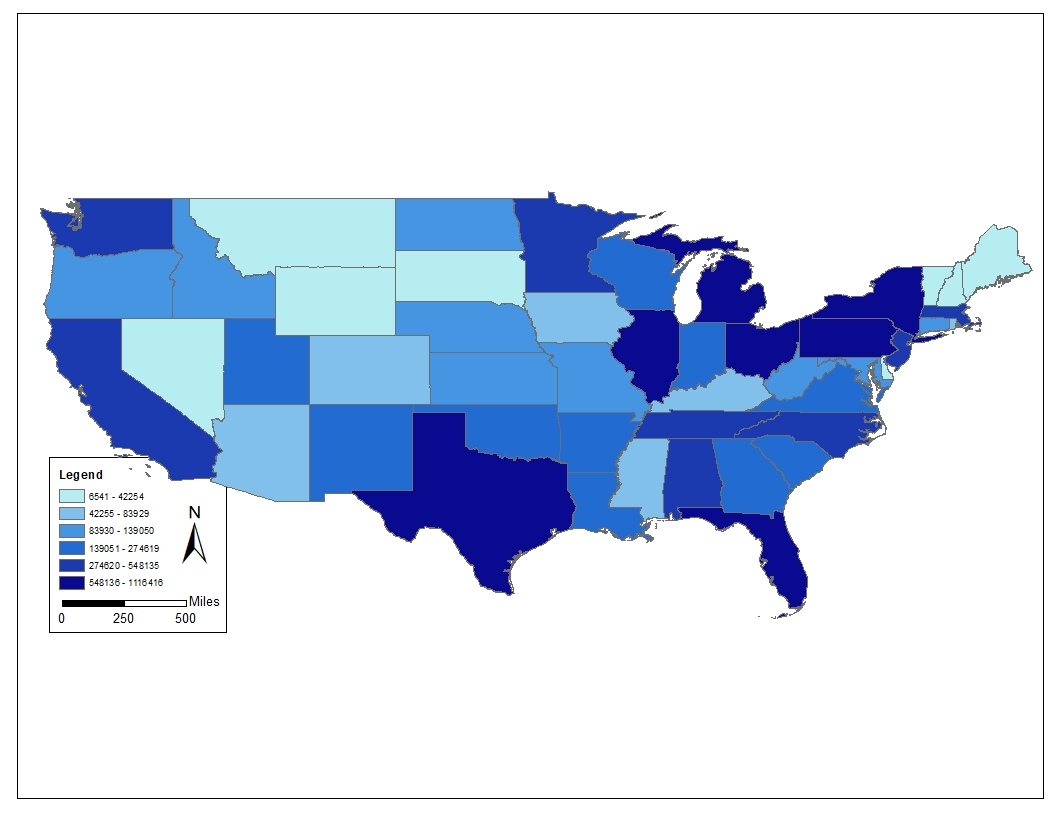 Courtesy of the Pharmaceutical Research Computing Center
5
Population File: Patient Information
Courtesy of the Pharmaceutical Research Computing Center
6
Population File: Geographic Region
Courtesy of the Pharmaceutical Research Computing Center
7
Claims File: Service Settings
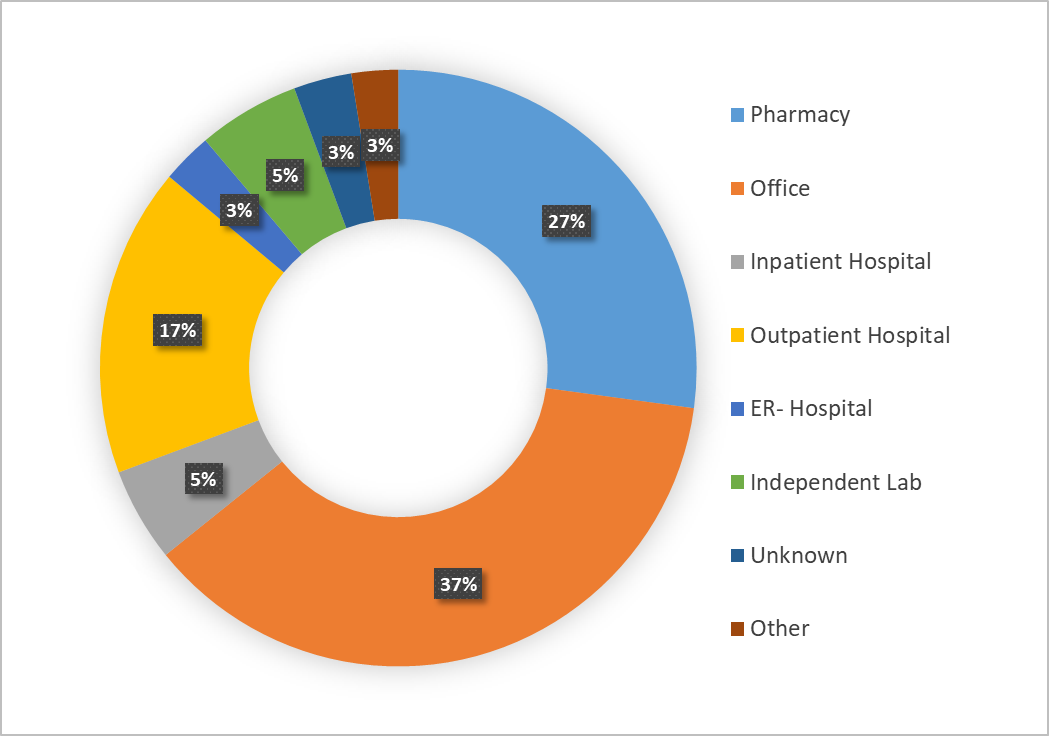 (n=349,870,000)
(n=477,690,000)
(n=65,583,807)
(n=215,990,000)
(n=35,260,065)
(n=71,121,512)
(n=40,495,334)
(n=32,512,471)
Courtesy of the Pharmaceutical Research Computing Center
8
ICTR Support of Projects Using the IQVIATM Health Plan Claims Data
9
Collaborative Opportunities – IQVIATM Health Plan Claims Data
Conduct exploratory, hypothesis-generating studies
Develop preliminary data for a grant application
Conduct an analysis for a manuscript
10
Support for ICTR Investigators
11
Consultation to Determine Feasibility
Review file layout descriptions to understand:
Years covered by the data
Measures available in the data
Measures that are not available in the data
Is the dataset appropriate for your research question?
Does the timeline for access work with your overall timeline?
12
Support for ICTR Investigators
13
Tier 1 Support Project – Descriptive Population Statistics
Example: Distribution of the Population by Year
14
Tier 1 Support Project – Descriptive Population Statistics
Example: Prevalence of Diagnoses and Medication Use by Year
15
Tier 1 Support Project – Descriptive Population Statistics
Stratify the analysis by descriptive characteristics
Example: Graphical Display of Prevalence by Gender and Year
16
Support for ICTR Investigators
17
Example: Tier 2 Support Project
Example: Logistic Regression Model Output
18
Analysis Beyond Tier 1 or 2 Support
Latent Class Trajectory Analysis
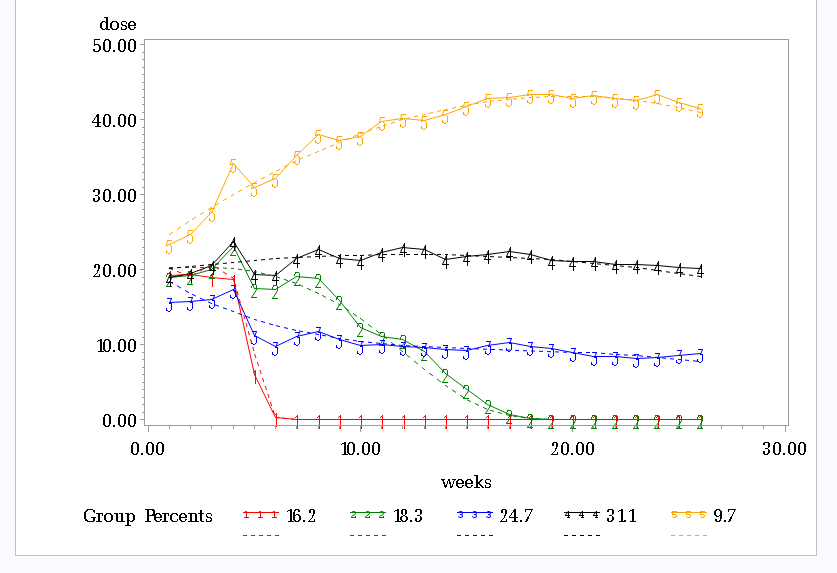 19
Obtaining ICTR Support for Tier 1 and Tier 2 Projects with IQVIATM Health Plan Claims Data
20
Procedural Steps to Access IQVIATM
21
Connection to PHSR Database Access
Submit application for access
Review user support documents from UMB
Secure IRB approval as appropriate
Create a workspace for output files
Work with the PHSR Community Database Team
22
Data Use Agreement
Must provide documentation of institutional review board approval
All members of the research team must complete the data access agreement
23
Application
Rates of Discharges Against Medical Advice and the Medicare Hospital Readmissions Reduction Program: 
An Analysis in a Commercially Insured Population
24
Acknowledgements
Co-authors: David Alfandre MD MSPH, Aakash Bipin Gandhi B.Pharm
University of Maryland, Baltimore, Institute for Clinical & Translational Research (ICTR)
IQVIATM Health Plan Claims Data January 2006 – December 2015, IQVIATM
25
Discharges against medical advice (DAMA)
Definition: patient leaves the hospital prior to a physician-recommended endpoint 
Excluded from the Medicare Hospital Readmissions Reduction Program calculations
May lead to increased DAMA over time
26
Study overview
Objective: We evaluated if changes in DAMA were related to the HRRP.  
Design:  Interrupted time series analysis of monthly DAMA rates (per 1,000 discharges) 
Participants: Individuals aged 18-64 years old at admission; admission during 1/1/2006 to 12/31/2015
27
Statistical analysis and sample size
Segmented linear regression with two interruptions
Sample size: 
1,087,812 discharges
668,823 individuals
120 months
28
Results
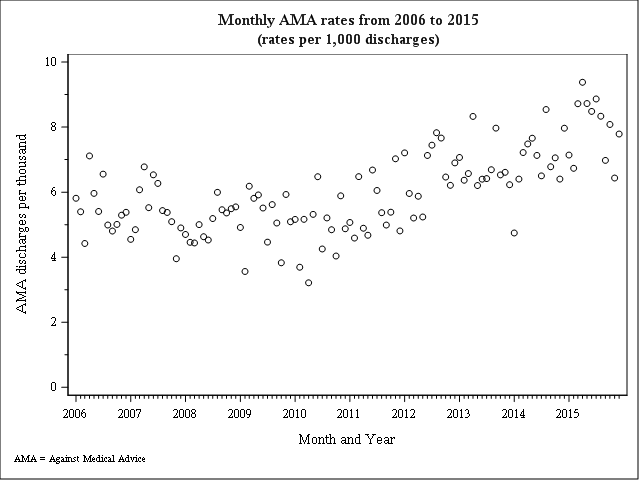 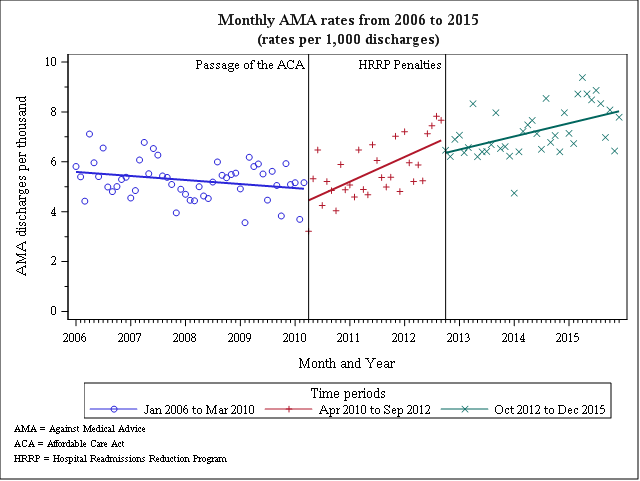 IQVIATM Health Plan Claims data provide a large sample size for conducting pilot and exploratory research studies
29
Questions & Discussion
IQVIATM training session on campus (see handout)
Pharmacy Hall Room N106
2:10pm – Spotlight Research Using IQVIATM
2:30pm – Data Overview
4:30pm – General Discussion
For more information about all of the community databases available within PHSR, please contact: Susan dosReis (sdosreis@rx.umaryland.edu)
30
Population File: States
Patient State Percentages
Patient State Frequencies
31
Supplemental Slides
32
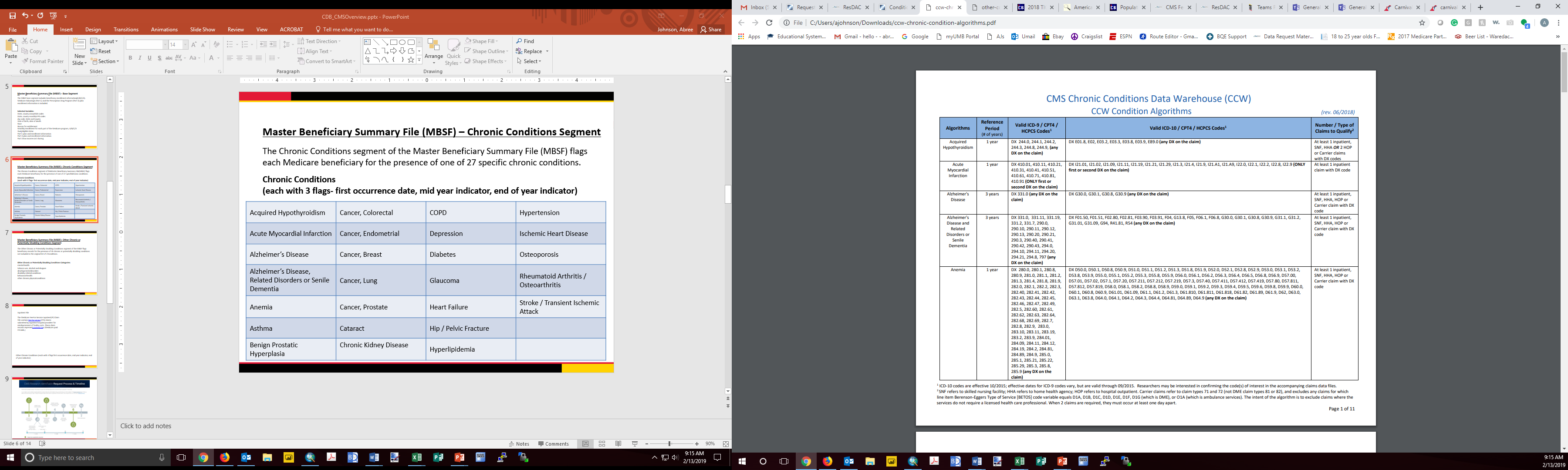 33
Inpatient File Example
Variable Highlights
Admission, discharge dates, Diagnosis (ICD diagnosis), Procedure (ICD procedure code), FFS reimbursement amount, Hospital provider number
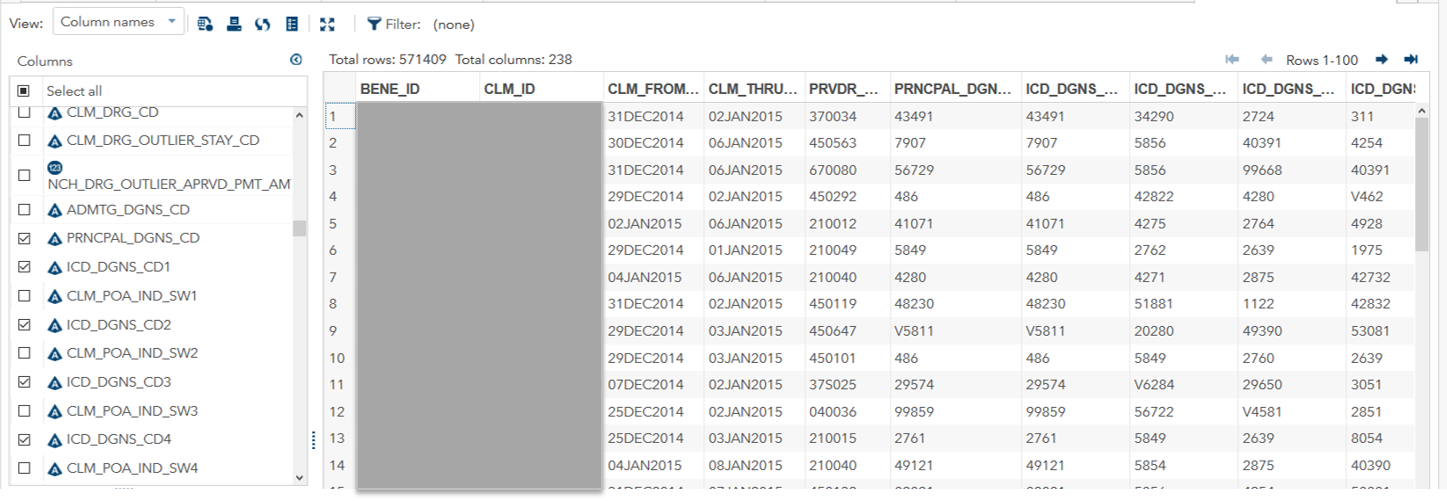 34
Where to Begin and How to Finish

Secure Funding
Develop a Comprehensive Analysis Plan
Apply for a Data Use Agreement
Acquire Data Access
Investigate the Data
Create Analytic Files
Analyze the Data
Abstract/Manuscript Completion
35
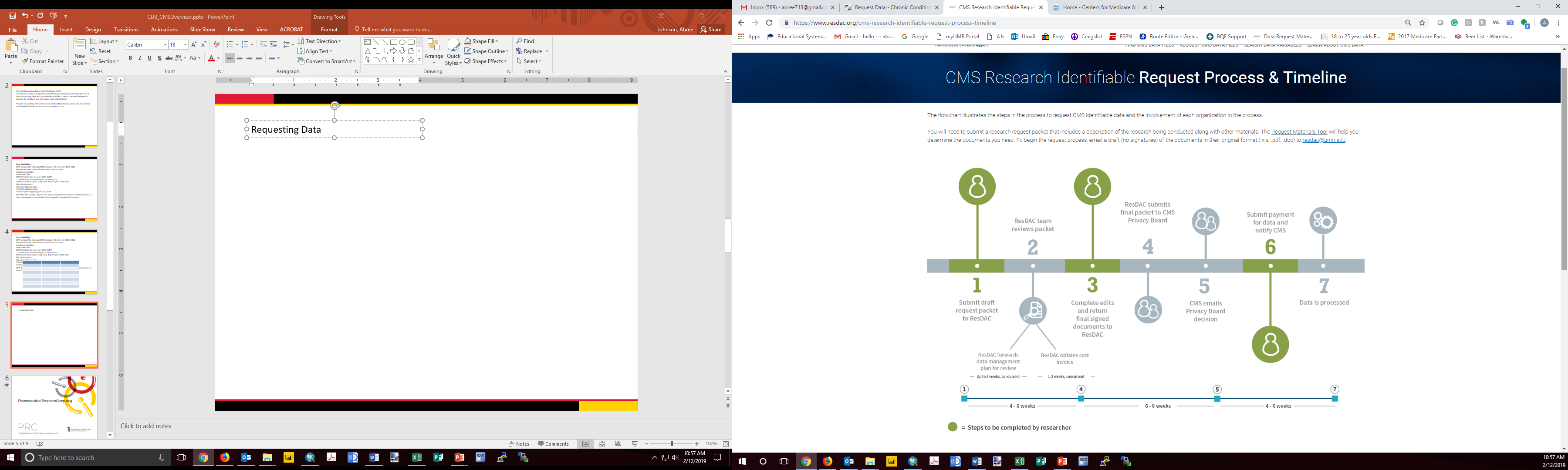 36
Data Request – Reuse Data

DUA Application
Must be requested by the original requesting organization (UMB) when reusing data (CDP data)
DUA application is extensive and can take upwards of a week to complete
DUA process may take upwards of 3 months to fully execute
Custodians listed on the DUA are able to access the raw data files, approved for use, through the secure server

Data Access
Training required (HIPAA, CITI, Security Training meeting NIST compliance standards)
Approval from the CBP Chair
Active IRB & DUA
UMB, SOP Affiliate Status
VPN & Internet Capabilities
37